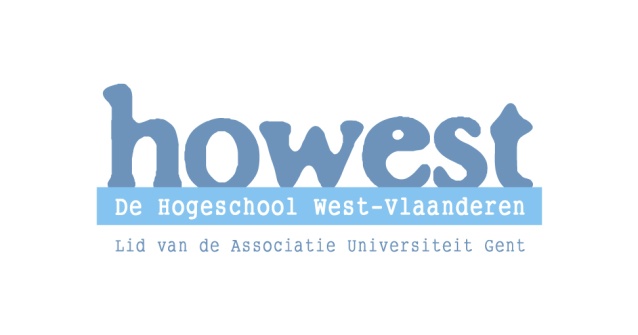 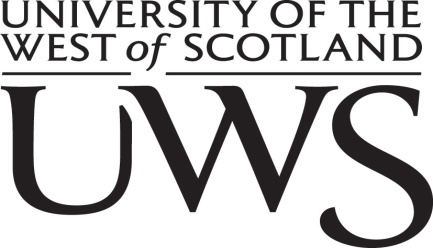 Infra Red Analysis and Microscopy of Textiles
Elien Persyn
Begeleider: Dr. Calum Morrison
Promotor: Bart Quartier
Inhoud
Doel: Infrarood analyse en microscopie van textiel
Principe Infrarood spectroscopie
Algemeen
Fourier transform spectroscopie
ATR spectroscopie
Methode 
Taping en microscopie
Database
Opnemen FTIR/ATR spectra
Resultaten 
Conclusie
Doel
Kleding verzamelen
Sorteren volgens samenstelling
Vezels verzamelen
Microscopie van vezels
Infrarood spectroscopie van kleding
Opbouwen van bibliotheek
Doel  |  Infrarood spectroscopie  |  Methode  |  Resultaten  |  Conclusie
Vezels
Pure (100%) samenstelling
Natuurlijk
Katoen
Zijde 
Artificieel
Viscose
Synthetisch
Polyamide
Polyester
Doel  |  Infrarood spectroscopie  |  Methode  |  Resultaten  |  Conclusie
Algemeen
Moleculen absorberen licht uit IR straal
Moleculen bewegen – kost energie
Vertaalt zich in een spectrum met pieken
Doel  |  Infrarood spectroscopie  |  Methode  |  Resultaten  |  Conclusie
Monochromator
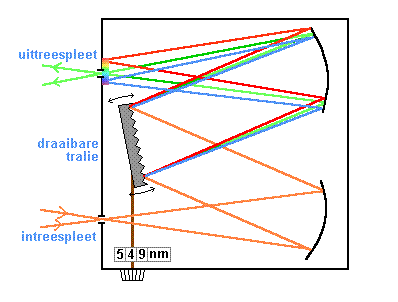 Doel  |  Infrarood spectroscopie  |  Methode  |  Resultaten  |  Conclusie
[Speaker Notes: Absorpties 1 voor 1 opgenomen]
Fourier transform spectroscopie
FTIR: absorpties worden gelijktijdig gemeten met 
interferometer
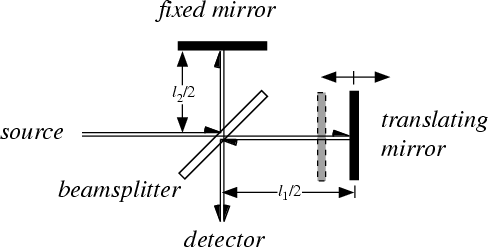 Fase verschil: verzwakken / versterken
Doel  |  Infrarood spectroscopie  |  Methode  |  Resultaten  |  Conclusie
FTIR
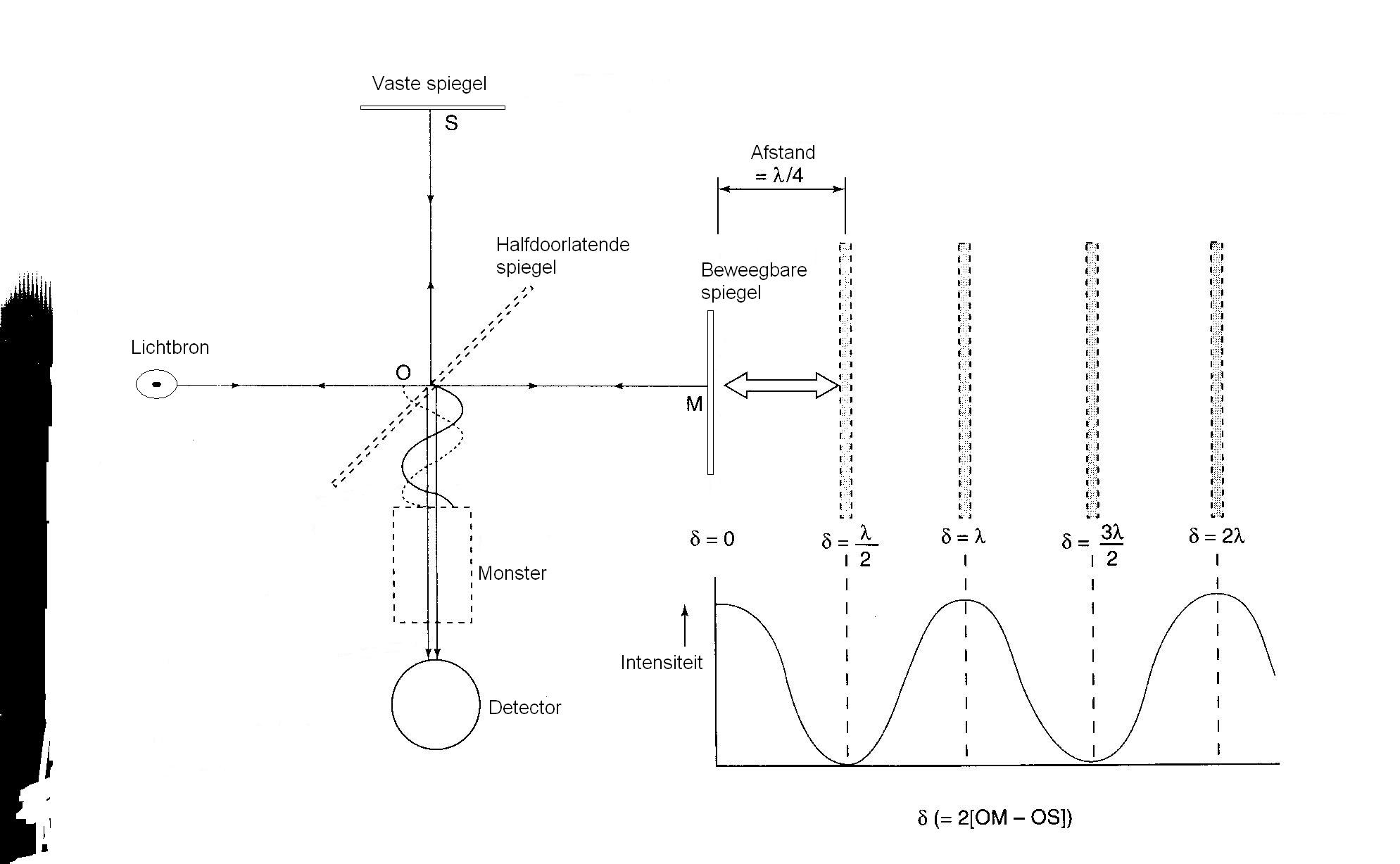 Attenuated Total Reflectance (ATR)
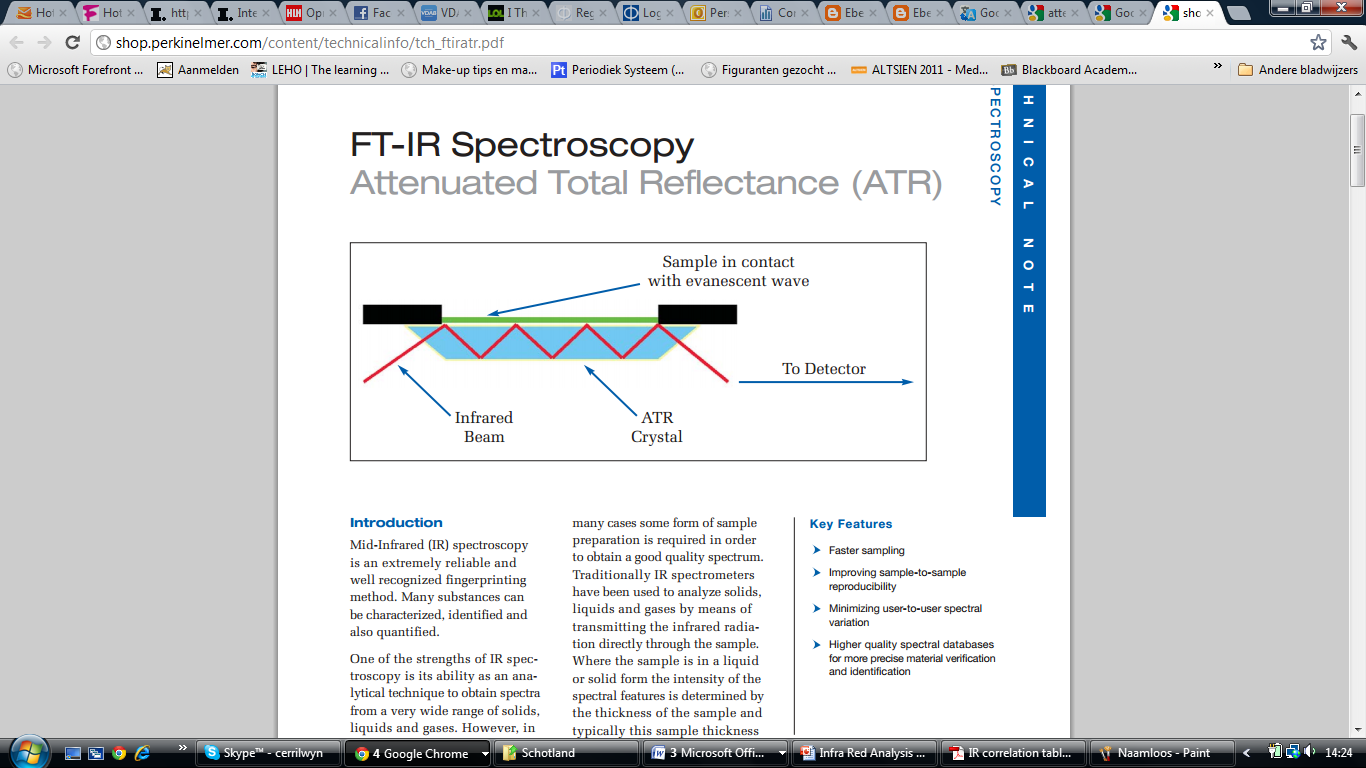 Waarom ATR?
Geen voorbereiding -> sneller
Zowel vast als vloeistof
Diamant -> chemisch inert + duurzaam
Doel  |  Infrarood spectroscopie  |  Methode  |  Resultaten  |  Conclusie
Taping & Microscopie
‘Pure’ (100%) kleding tapen – binnen en buitenkant
Verschil in vezels - microscoop
Vierkantjes op taping
Vezels in vierkantjes worden geteld
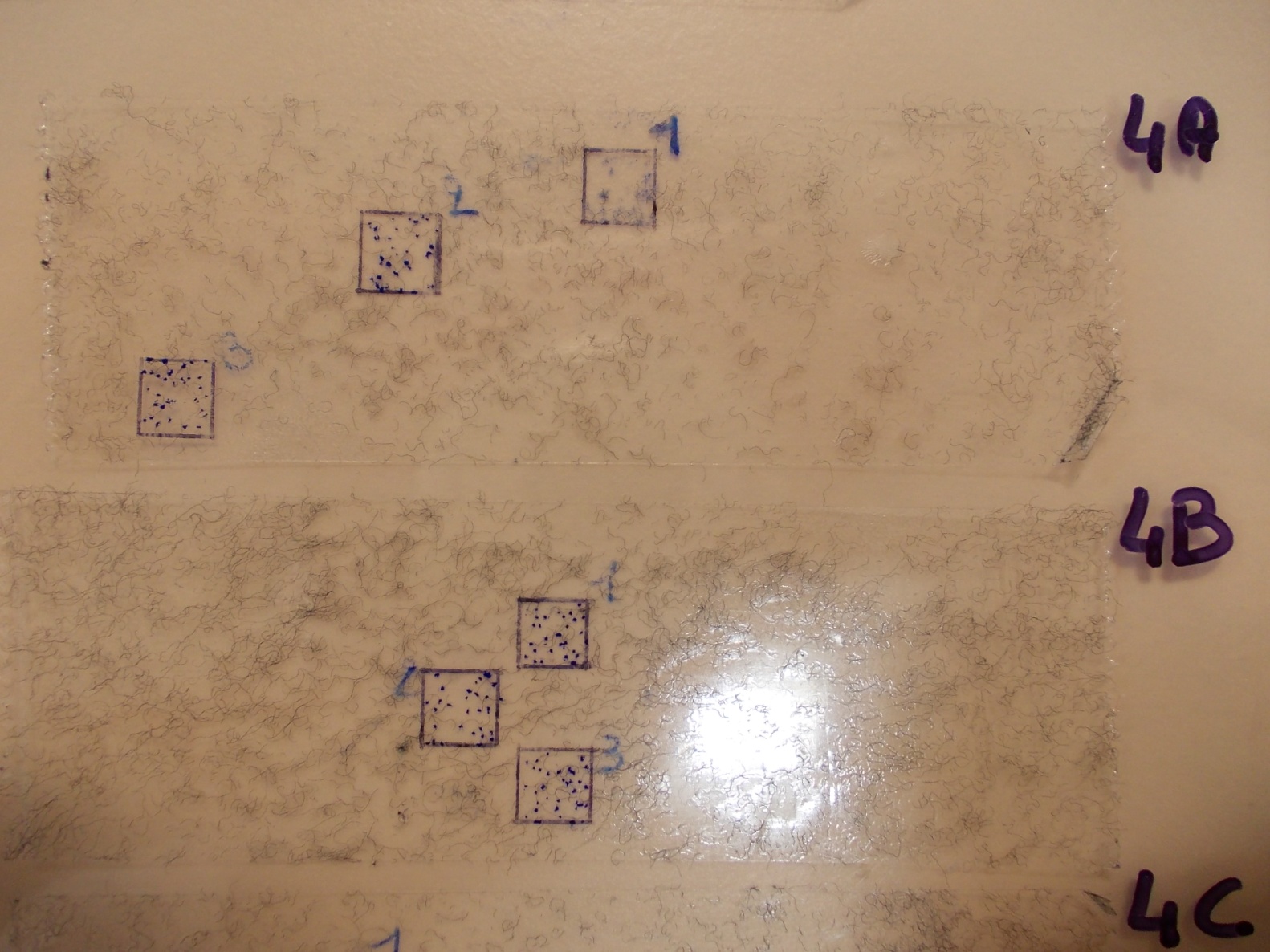 Doel  |  Infrarood spectroscopie  |  Methode  |  Resultaten  |  Conclusie
Database
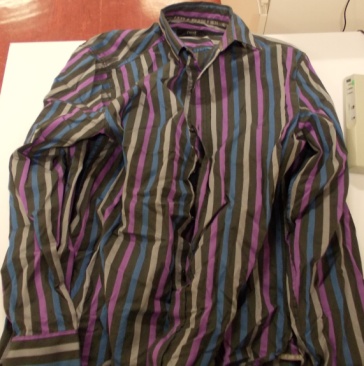 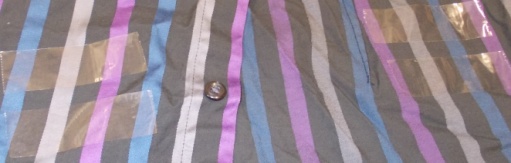 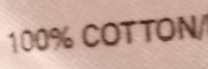 Doel  |  Infrarood spectroscopie  |  Methode  |  Resultaten  |  Conclusie
Opnemen FTIR/ATR spectra
Met ATR verbinding zonder microscoop
Druk zo constant mogelijk houden
Elke meting: 16 scans
Golfgetal tussen 4000 en 650 cm-1
Doel  |  Infrarood spectroscopie  |  Methode  |  Resultaten  |  Conclusie
Resultaten
Interpreteren van spectra
Doel  |  Infrarood spectroscopie  |  Methode  |  Resultaten  |  Conclusie
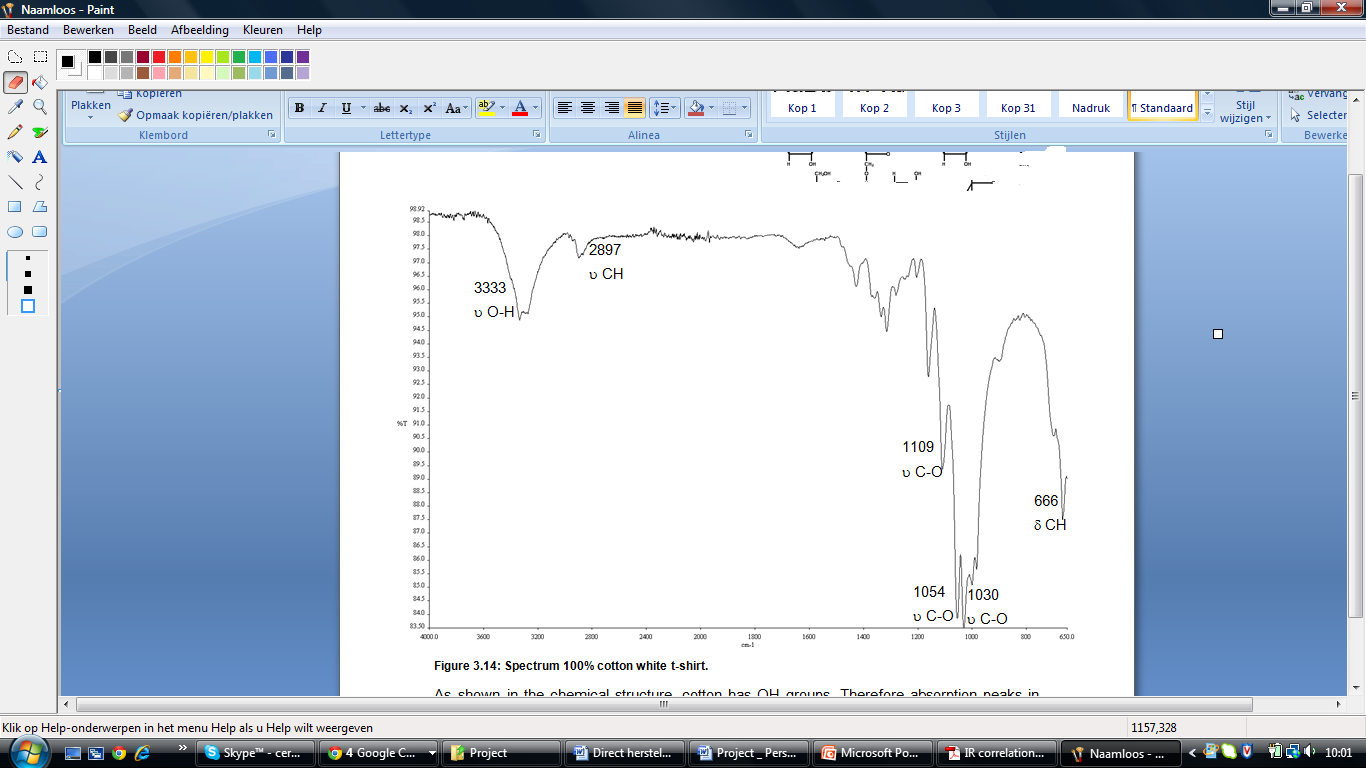 Katoen
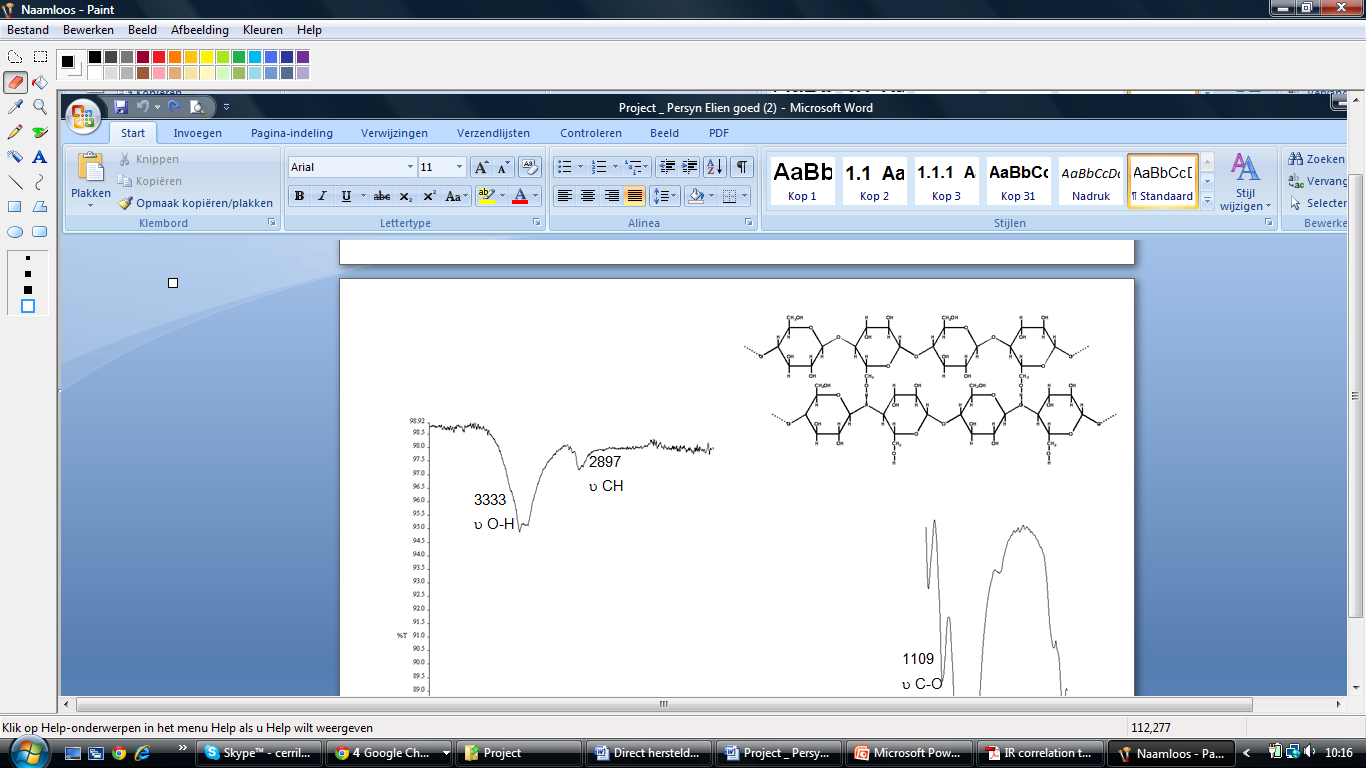 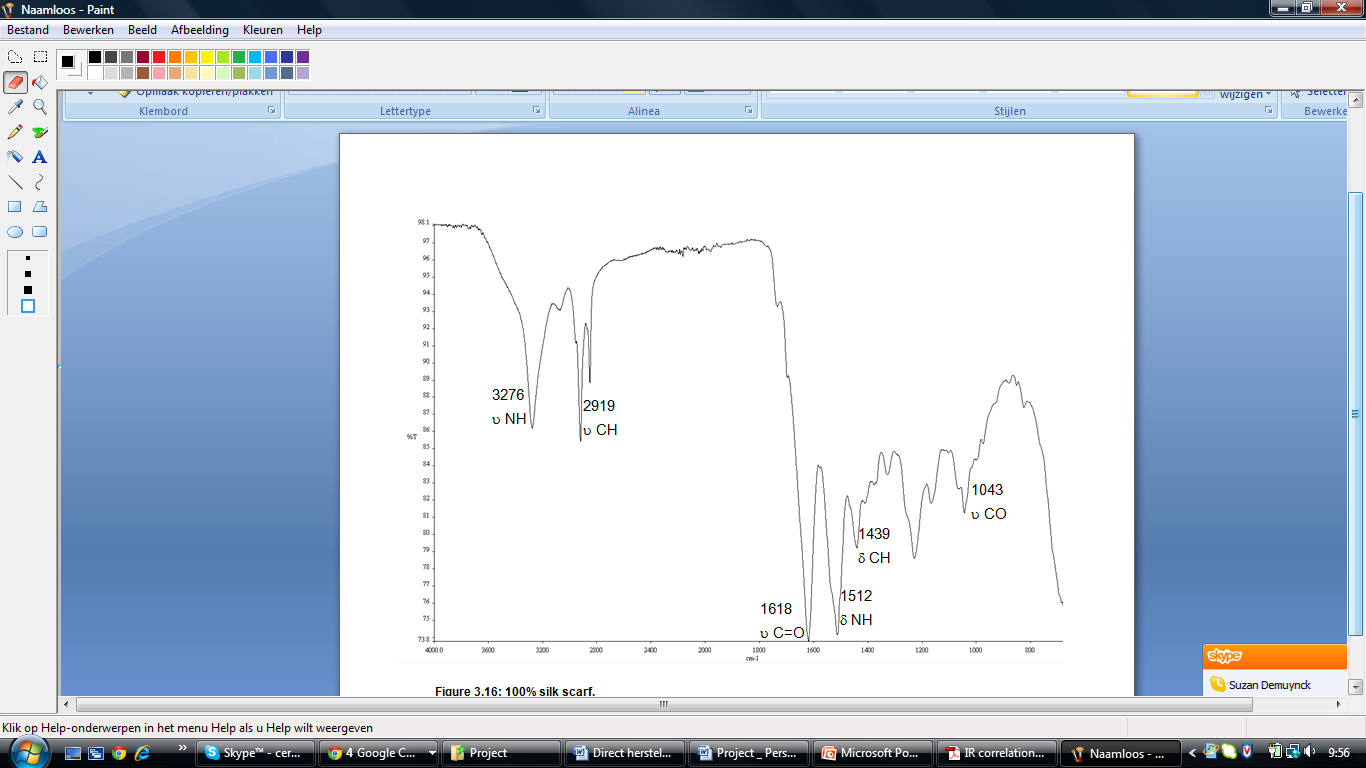 Zijde
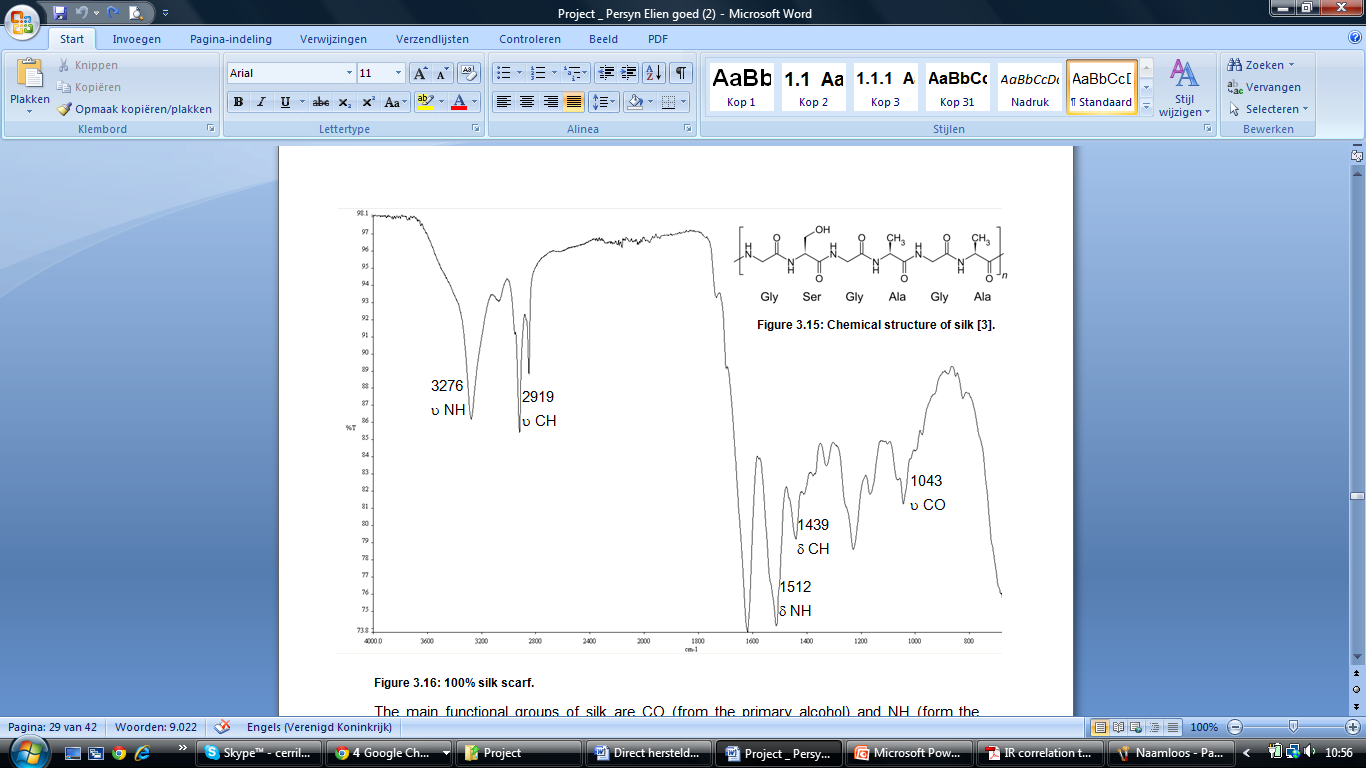 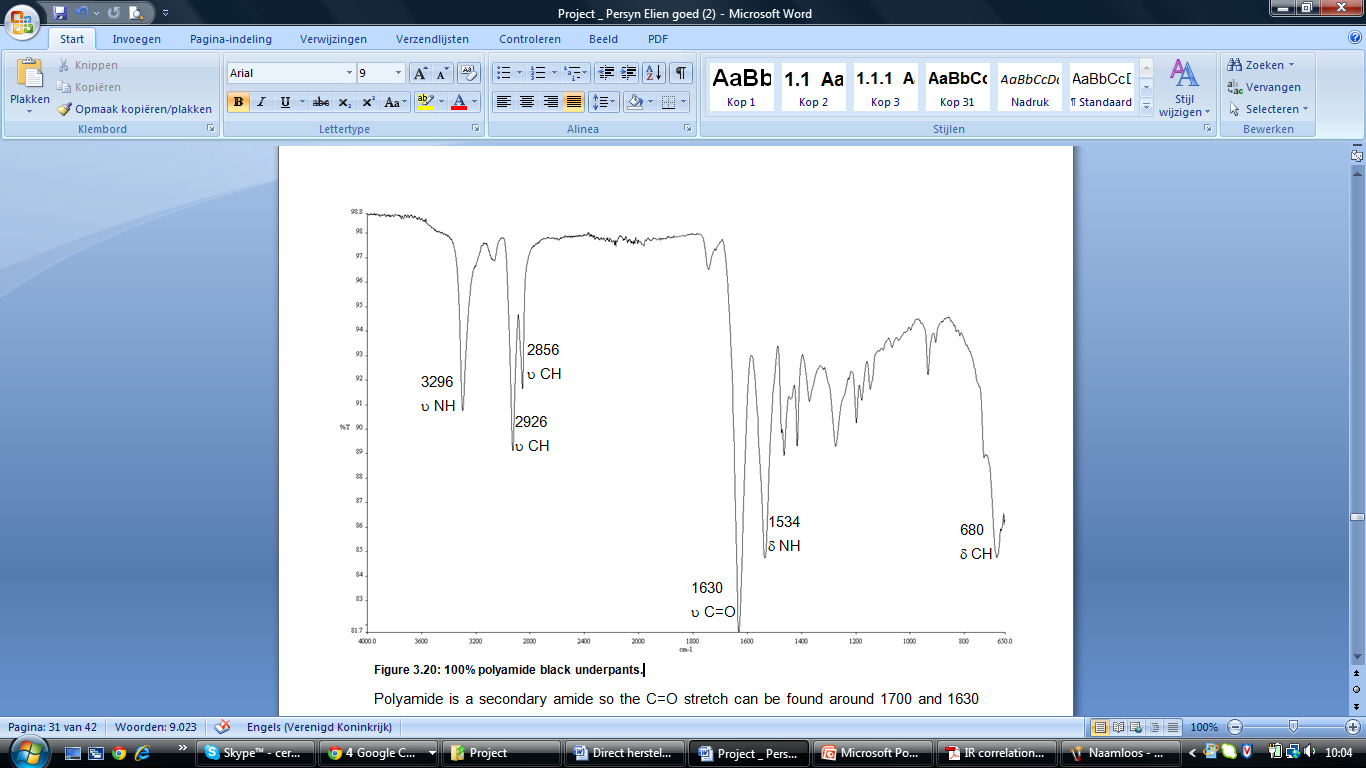 Polyamide
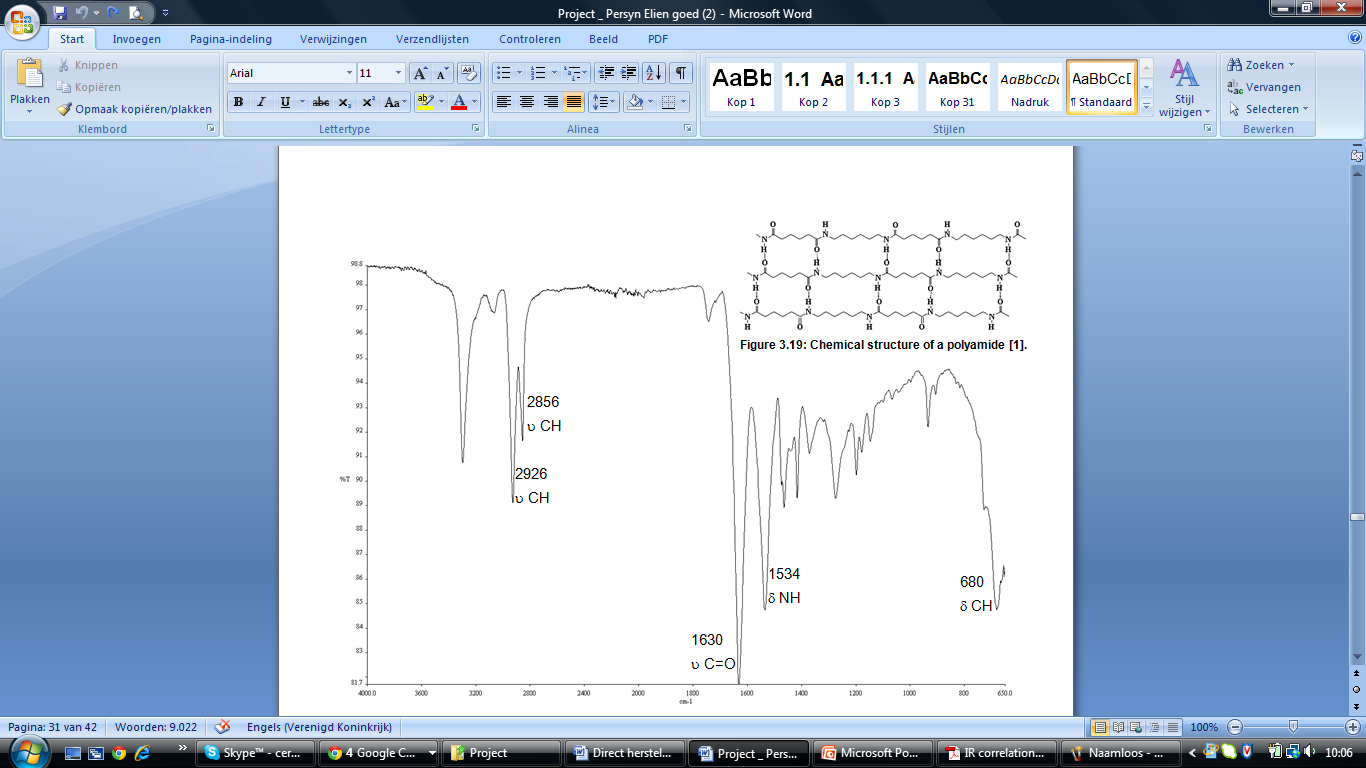 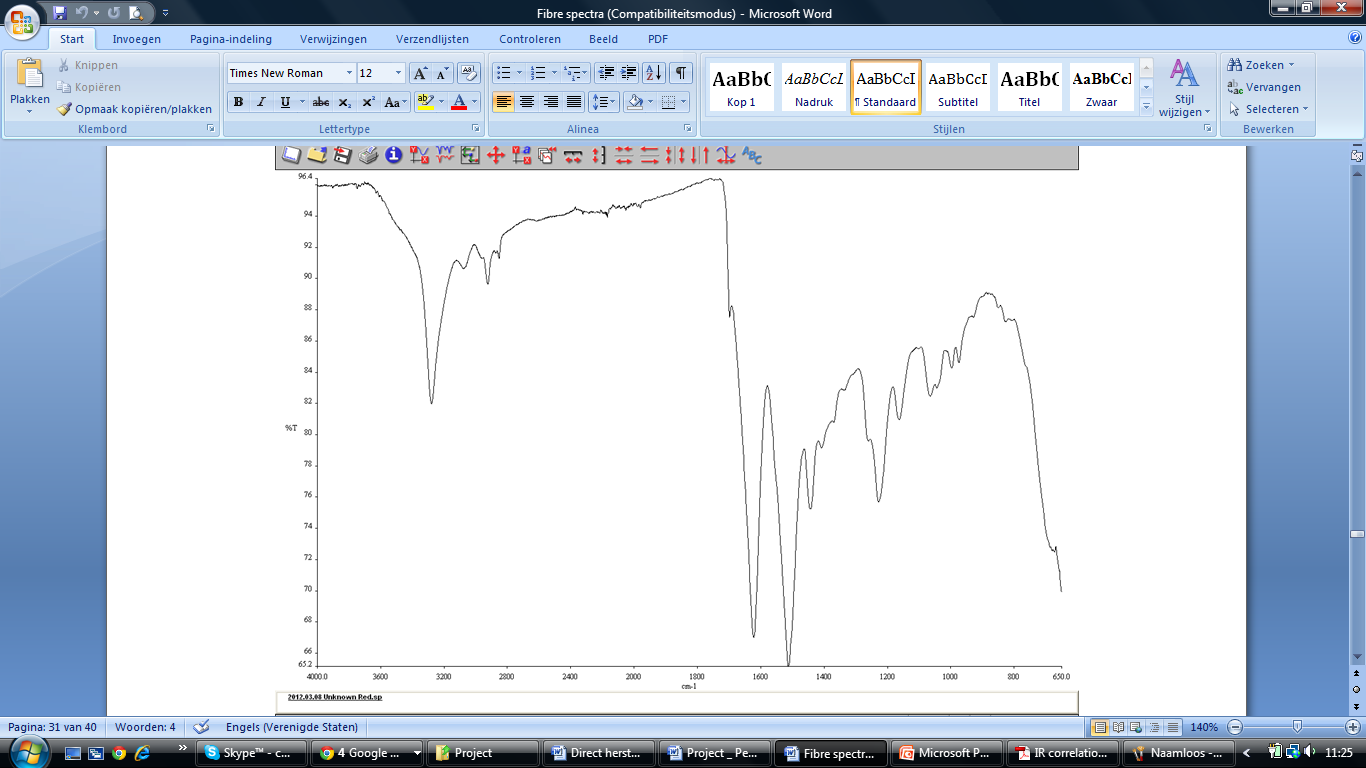 Onbekende
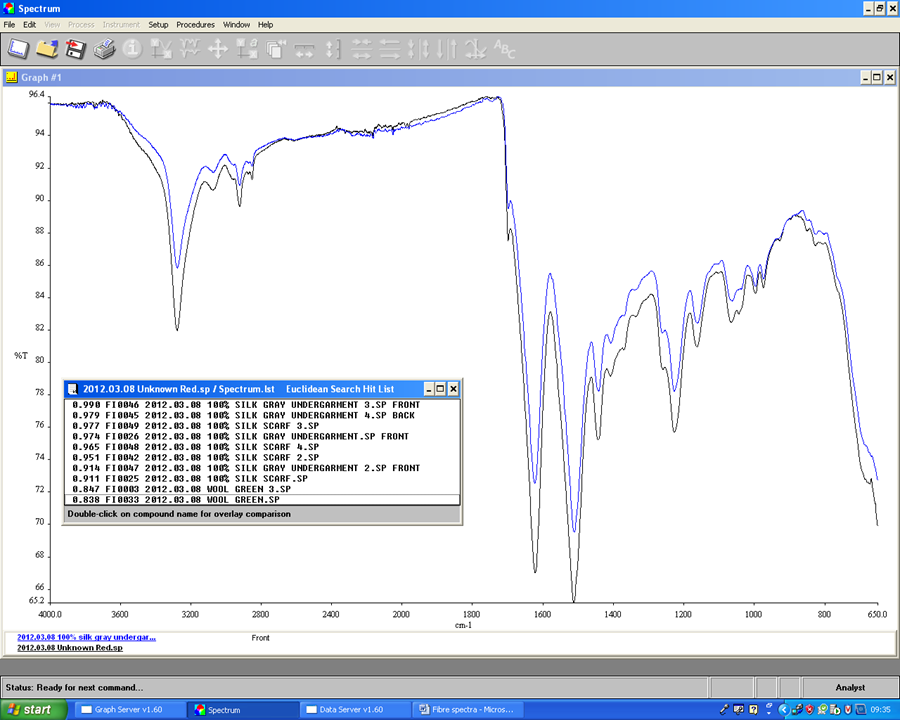 Onbekende + zijde
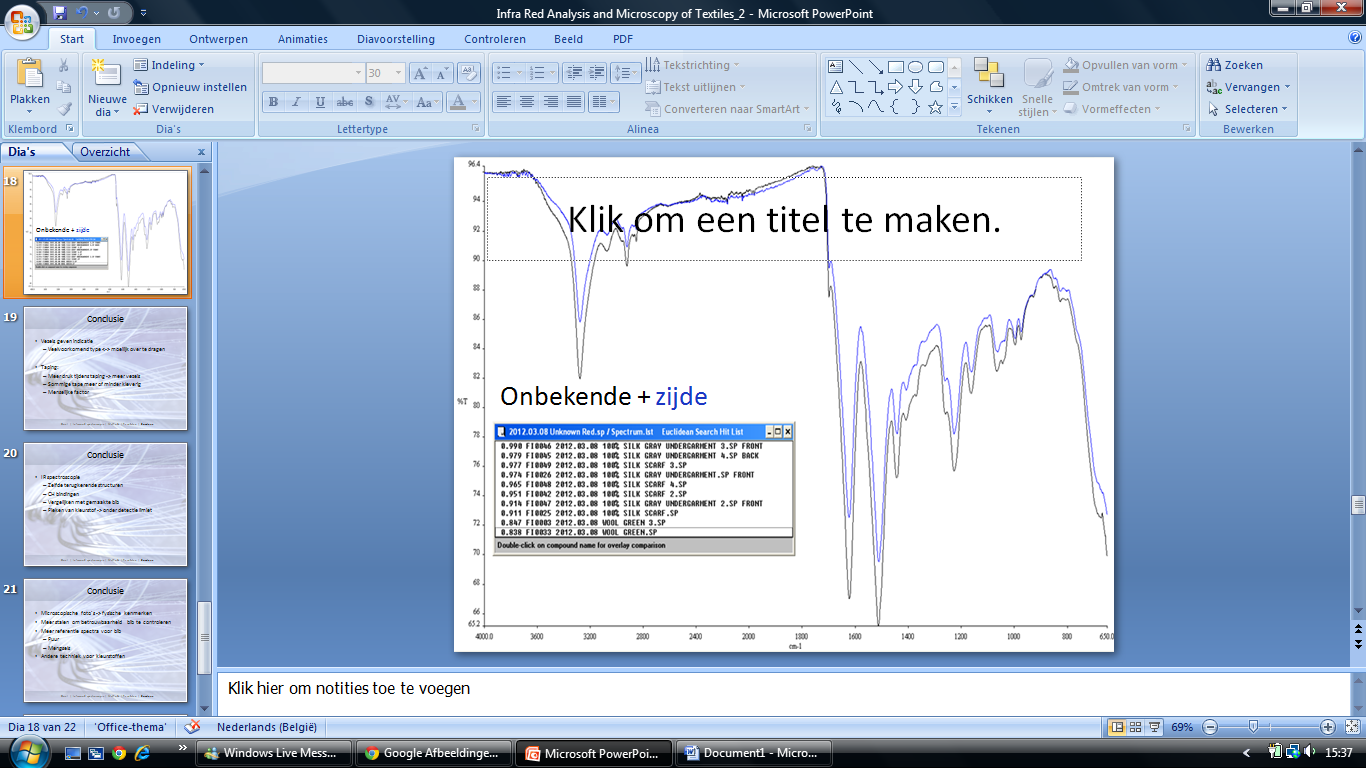 Conclusie
Vezels geven indicatie
Veelvoorkomend type <-> moeilijk over te dragen

Taping:
Meer druk tijdens taping -> meer vezels
Sommige tape meer of minder kleverig 
Menselijke factor
Doel  |  Infrarood spectroscopie  |  Methode  | Resultaten  |  Conclusie
Conclusie
IR spectroscopie
Zelfde terugkerende structuren
CH bindingen
Vergelijken met gemaakte bibliotheek
Pieken van kleurstof -> onder detectie limiet
Doel  |  Infrarood spectroscopie  |  Methode  | Resultaten  |  Conclusie
Conclusie
Microscopische foto’s -> fysische kenmerken
Meer stalen om betrouwbaarheid bibliotheek te controleren
Meer referentie spectra voor bibliotheek
Puur 
Mengsels
Andere techniek voor kleurstoffen
Doel  |  Infrarood spectroscopie  |  Methode  | Resultaten  |  Conclusie
Infra Red Analysis and Microscopy of Textiles
Elien Persyn
Begeleider: Dr. Calum Morrison
Promotor: Bart Quartier